Universitas Muhammadiyah Prof. DR. Hamka(UHAMKA)
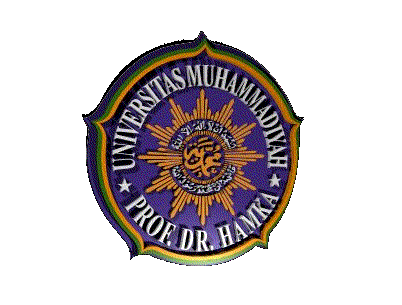 PENGANTAR TEKNOLOGI INFORMASI
MATERI #06
SISTEM BILANGAN DAN KODE
Definisi Sistem Bilangan
Bilangan ialah suatu jumlah dan suku-suku angka.  Dimana tiap  suku  angka adalah merupakan hasil perkalian  antara  angka  dengan  hasil  perpangkatan  dan bilangan dasar, dimana pangkat ini sesuai dengan letak suku angka tersebut.
Sistem Dasar Bilangan Sepuluh (Desimal)
Yaitu sistem bilangan yang biasa kita pakai, dimana menggunakan kombinasi angka-angka dan not sampai  dengan sembilan.

Sistem Bilangan Dasar Dua (Sistem Binair)
Mempunyai bilangan dasar (base) = 2, karena hanya mengenal 2 notasi yaitu 0 dan 1. Sistem bilangan dasar dua ini dibentuk dengan kombinasi dari dua notasi diatas. Digunakan untuk perhitungan didalam komputer, karena komponen-komponen dasar komputer hanya dua keadaan saja yaitu hidup dan mati.
Sistem Dasar Bilangan Enam Belas (Sistem Heksadesimal)
Mempunyai bilangan dasar (base) = 16. 
   Kombinasi dari system bilanga heksadesimal ini dibentuk dari bilangan 0 sampai 9 dan abjad A sampai F.

Sistem Dasar Bilangan Delapan (Sistem Okatadesimal)

   Mempunyai bilangan dasar (base) = 8. 
   Kombinasi dari system bilangan oktadesimal ini dibentuk dari bilangan 0 sampai 7.
Sistem
Radiks
Himpunan/Elemen Digit                Contoh
Desimal
r=10
{0,1,2,3,4,5,6,7,8,9}                             25510
Biner
r=2
{0,1}                                              111111112
Oktal
r= 8
{0,1,2,3,4,5,6,7}                                   3778
r=16
{0,1,2,3,4,5,6,7,8,9,A, B, C, D, E, F}         FF16
Heksadesimal
Desimal	  0    1    2     3     4     5     6     7    8     9    10   11   12   13   14  15
Heksa     0    1    2     3     4     5     6     7    8     9     A     B    C    D     E    F
Biner     0000  0001  0010   0011    0100  0101   0110   0111   1000   1001   1010   1011   1100  1101   1110  1111
Macam-Macam Sistem Bilangan
Konversi Radiks-r ke Desimal
Rumus konversi radiks-r ke desimal:


Contoh:
11012 = (123)  +  (122)  +  (120)
              = 8 + 4 + 1 =  1310

5728  = (582)  +  (781)  +  (280)             
           = 320 + 56 + 2 =  37810

2A16 = (2161) + (10160)
           = 32 + 10 = 4210
Konversi Bilangan Desimal ke Biner
Konversi bilangan desimal bulat ke bilangan Biner: Gunakan pembagian dgn 2 secara suksesif sampai sisanya = 0. Sisa-sisa pembagian membentuk jawaban
Contoh: Konversi 17910  ke biner:
     179 / 2 = 89 sisa 1   
	            / 2 = 44 sisa 1
                / 2 = 22 sisa 0
                    / 2 = 11 sisa 0
                      / 2 = 5 sisa 1
                          / 2 = 2 sisa 1
                             / 2 = 1 sisa 0
                                / 2 = 0 sisa 1
     
  17910  =  101100112
Konversi Bilangan Desimal ke Oktal
Konversi bilangan desimal bulat ke bilangan oktal: Gunakan pembagian dgn 8 secara suksesif sampai sisanya = 0. Sisa-sisa pembagian membentuk jawaban.
Contoh: Konversi 17910  ke oktal:
     179 / 8 = 22 sisa 3
                    / 8 = 2 sisa 6
                            / 8 = 0 sisa 2 
  17910  =  2638
Konversi Bilangan Desimal ke Hexadesimal
Konversi bilangan desimal bulat ke bilangan hexadesimal: Gunakan pembagian dgn 16 secara suksesif sampai sisanya = 0. Sisa-sisa pembagian membentuk jawaban
Contoh: Konersi 17910  ke hexadesimal:
     179 / 16 = 11 sisa 3   (LSB)
                    / 16 = 0 sisa 11 (dalam bilangan hexadesimal berarti B)
    
     17910  =  B316
Konversi Bilangan Biner ke Oktal
Untuk mengkonversi bilangan biner ke bilangan oktal, lakukan pengelompokan 3 digit bilangan biner dari posisi kanan
Contoh: konversikan 101100112 ke bilangan oktal
Jawab : 10  110  011

             2      6       3
Jadi 101100112 = 2638
Konversi Bilangan Oktal ke Biner
Sebaliknya untuk mengkonversi Bilangan Oktal ke Biner yang harus dilakukan adalah terjemahkan setiap digit bilangan oktal ke 3 digit bilangan biner
Contoh Konversikan 2638 ke bilangan biner.
Jawab:  2       6       3

          010   110   011

Jadi 2638 = 0101100112 Karena 0 didepan tidak ada artinya kita bisa menuliskan 10110011 2
Konversi Bilangan Biner ke Hexadesimal
Untuk mengkonversi bilangan biner ke bilangan hexadesimal, lakukan pengelompokan 4 digit bilangan biner dari posisi kanan
Contoh: konversikan 10110011 2 ke bilangan Hex
Jawab : 1011  0011
            B         3
Jadi 101100112 = B316
Konversi Bilangan Hexadesimal ke Biner
Sebaliknya untuk mengkonversi Bilangan Hexadesimal ke Biner yang harus dilakukan adalah terjemahkan setiap digit bilangan Hexadesimal ke 4 digit bilangan biner
Contoh Konversikan B316 ke bilangan biner.
Jawab:  B        3

        1011   0011

     Jadi B316 = 101100112
Kode Biner yang mewakili data
Suatu komputer yang berbeda menggunakan kode biner untuk mewakili suatu karakter. 
Komputer 1 byte untuk 4 bit menggunakan kode biner yang berbentuk kombinasi 4 bit yaitu BCD (Binary Coded Decimal). 
Komputer yang menggunakan 1 byte untuk 6 bit, menggunakan kode biner dengan kombinasi 6 bit yaitu SBCDIC (Standard Binary Coded Decimal Interchange Code). 
Komputer 1 byte untuk 8 bit menggunakan kode biner dengan kombinasi 8 bit yaitu EBCDIC (Extended Binary Coded Decimal Interchange Code) atau ASCII (American Standard Code for Information Interchange).
Binary code decimal
BCD merupakan kode biner yang digunakan hanya untuk mewakili nilai digit decimal saja, yaitu angka 0 sampai dengan 9. Menggunakan kombinasi 4-bit, sehingga hanya 10 kombinasi yang dipergunakan.
SBCDIC (standart binary coded decimal interchange code)
Merupakan kode biner yang dikembangkan dari BCD, BCD dianggap tanggung, karena masih ada 6 karakter kombinasi yang tidak dipergunakan, tetapi tidak dapat digunakan untuk mewakili karakter yang lain. 
SBCDIC banyak digunakan pada komputer generasi kedua. SBCDIC menggunakan kombinasi 6-bit, sehingga lebih banyak kombinasi yang dihasilkan yaitu sebanyak 64 (26 = 64) kombinasi kode adalah 10 kode untuk digit angka, 26 kode untuk huruf alphabetic dan sisanya karakter-karaker khusus yang dipilih. Posisi bit di SBCDIC dibagi menjadi 2 zone yaitu 2 bit pertama (diberi nama A dan B) disebut alpha bit position dan 4 bit berikutnya (diberi nama bit 8, bit 4 dan bit 1) disebut numeric bit position.
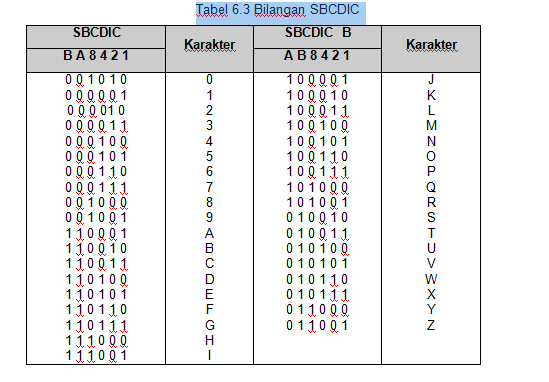 EBCDIC (extended binary coded decimal interchange code)
Dikenal juga dengan ASCII (American Standard Code for Information Interchange).   
EBCDIC banyak digunakan pada computer generasi ketiga, seperti IBM S/360.
EBCDIC terdiri dari kombinasi 8-bit yang memungkinkan untuk mewakili karakter sebanyak 256 (2 8 = 256) kombinasi karakter. Pada EBCDIC high-order bits atau 4-bit pertama disebut dengan zone bits dan low-order bits atau 4 bit kedua disebut dengan numeric bits.
ASCII 7 BIT
ASCII singkatan dari American Standard Code for Information Interchange atau ada yang menyebut dengan American Standard Commintee on Information Interchange dikembangkan oleh ANSI (American National Standards Institute) untuk tujuan membuat kode biner yang standar.
Kode ASCII yang standar menggunakan kombinasi 7-bit, dengan kombinasi sebanyak 127 dari 128 (27 = 128) kemungkinan kombinasi, yaitu:
26 buah huruf capital (upper case) dari A s/d Z
26 buah huruf kecil (lower case) dari a s/d z
digit decimal dari 0 s/d 9
34 karakter kontrol yang tidak dapat dicetak hanya digunakan untuk informasi status operasi computer
32 karakter khusus (special characters)
	ASCII 7-bit banyak digunakan untuk komputer-komputer generasi sekarang, termasuk komputer mikro.
ASCII 8 BIT
ASCII 8-bit terdiri dari kombinasi 8-bit mulai banyak digunakan, karena lebih banyak memberikan kombinasi karakter. Dengan ASCII 8-bit, karakter-karakter graphic yang tidak dapat diwakili ASCII 7-bit, seperti ♥ ♦ ♣ ♠ α β ►◄ karakter dan sebagainya dapat diwakili. Komputer IBM PC menggunakan ASCII 8-bit.
Tugas Ke 7
Buatlah ringkasan dari materi kuliah ini, minimal 10 paragraph.
Posting ringkasan tersebut ke dalam blog/web yang pernah anda buat.
Beri judul postingan dengan “Nama anda: Sistem Bilangan”
Tuliskan nama dan kelas anda di akhir postingan
Tuliskan sumber di akhir tulisan dengan mengaktifkan link ke onlinelearning.uhamka.ac.id 
Tuliskan alamat blog/web yang memuat tugas 7 ini ke dalam forum diskusi yang disediakan.
Tugas Tambahan
Kunjungi link berikut : https://www.kabarmutiongkok.org/uhamka---pengantar-ti/implementasi-pengaruh-cahaya-terhadap-serangga-untuk-membasmi-hama
Ikuti link referensinya sampai ke jurnal Rekayasa Teknologi FT UHAMKA.
Unduh file pdf dari artikel sumber yang tersedia di jurnal tersebut.
Ringkaslah artikel pdf tersebut minimal 2 halaman A4.
Posting ringkasan tersebut ke dalam web/blog yang pernah anda buat dengan judul “Nama Anda : Cahaya Pembasmi Serangga”
Tulis nama dan kelas di bagian akhir postingan.
Tulis referensi yang mengarah pada jurnal Rekayasa Teknologi yang memuat artikel sumber, dengan mengaktifkan link URL sumber referensinya.
Tuliskan alamat URL yang memuat Tugas Tambahan ini ke dalam forum diskusi yang telah disediakan.
Selamat mengerjakan, semoga lancer dan sukses. Terimakasih.